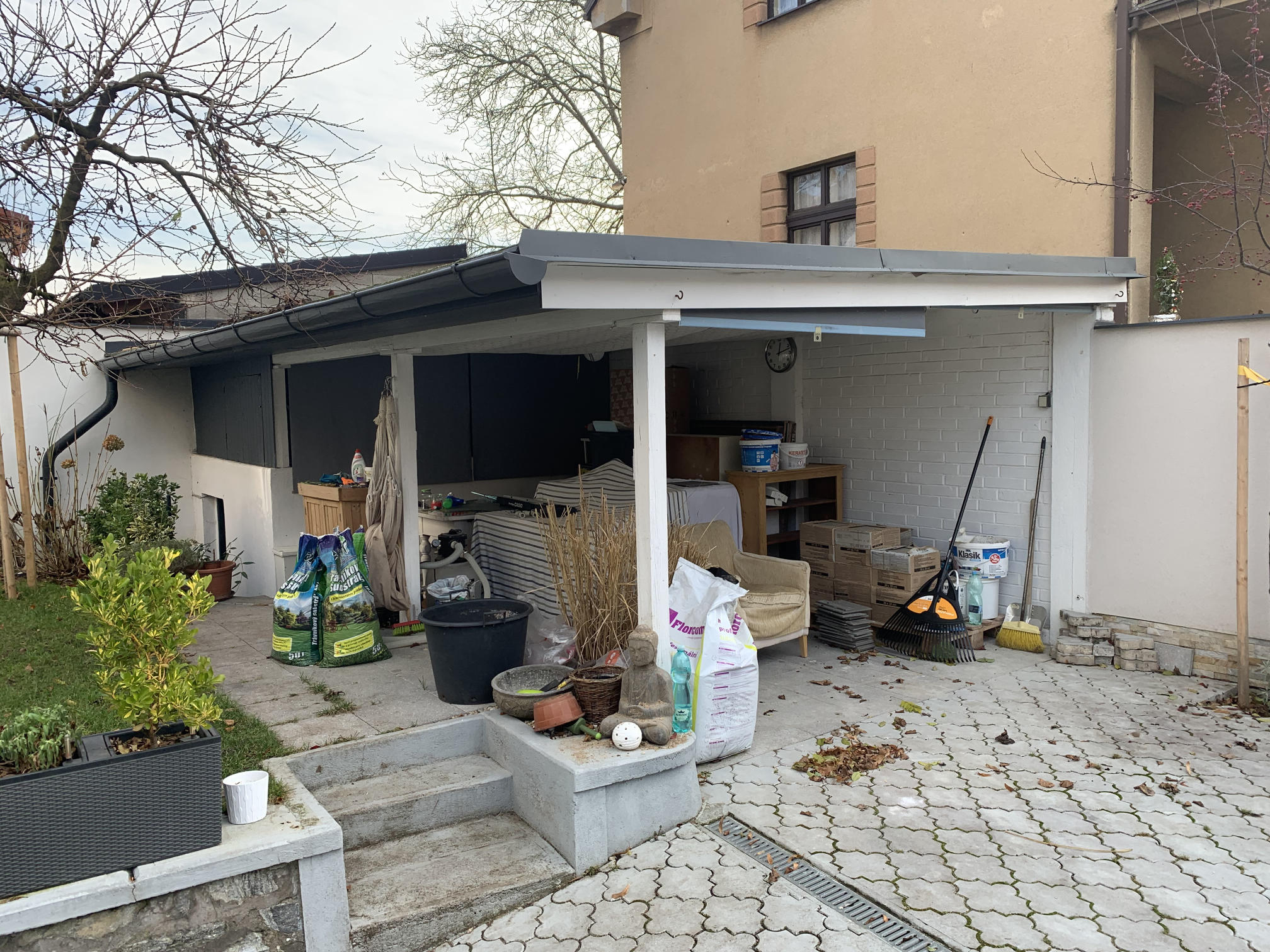 90
490
315
20
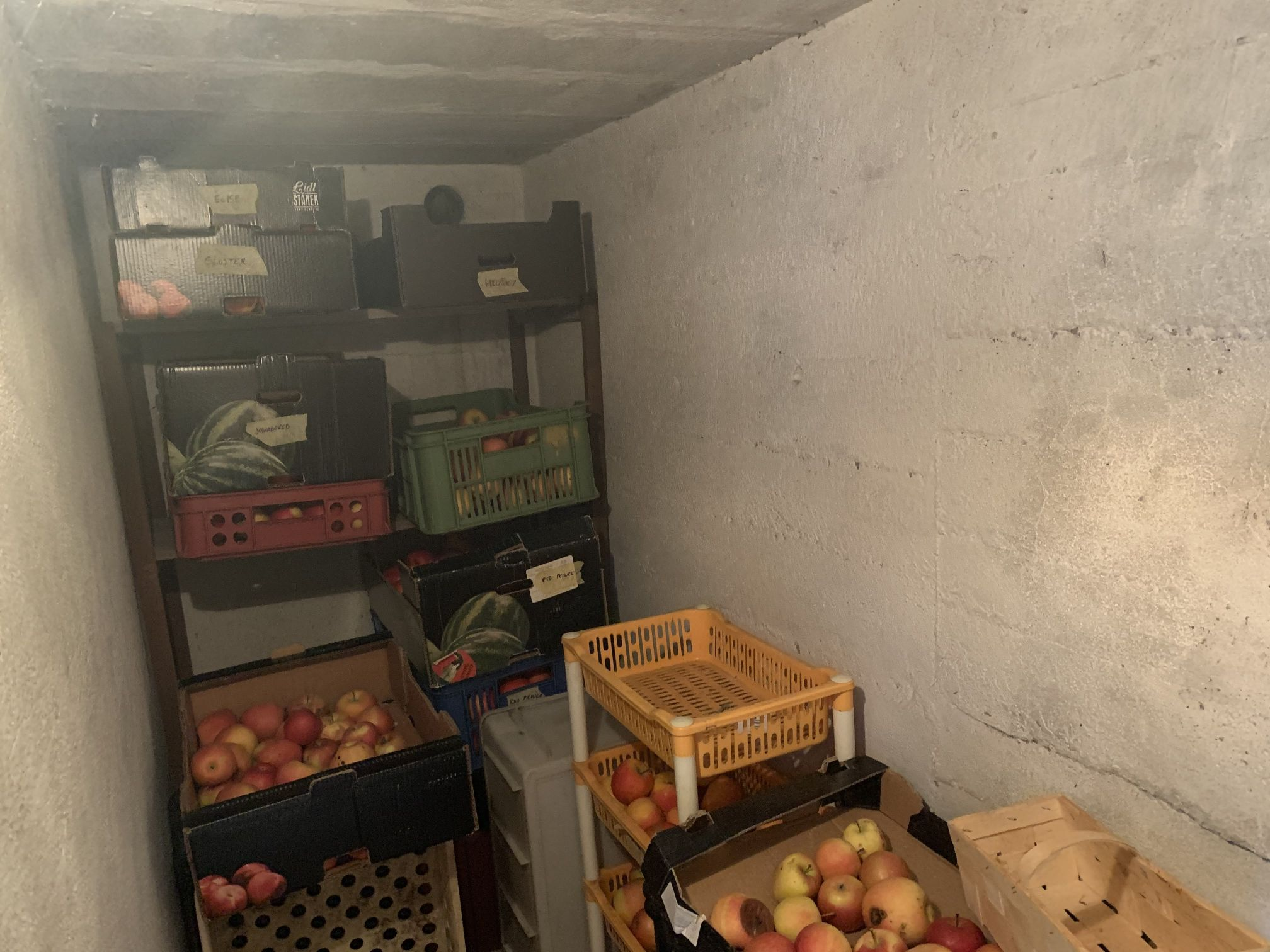 220
101
60
hladina
115